Lecture 6
Enterprise Architecture Methods
1
Government Methods for Building Enterprise Architecture
2
Federal Enterprise Architecture Framework
Much activities in defining approaches for building Enterprise Architecture, here we will discuss the federal enterprise architecture framework. 

This mandates, by law, that all U.S. federal government departments and agencies must use Enterprise Architecture.

The Federal Enterprise Architecture Framework (FEAF) is well documented and readily available from the Internet.
3
FEAF approaches Enterprise Architecture
The FEAF approaches Enterprise Architecture from four levels:
Level I: 
Referred as the view from 20,000 feet, When parachuting from a plane, the earth is very distant from this height. 
This is the highest FEAF level, introducing major 8 federal enterprise architecture components:
4
FEAF approaches Enterprise Architecture (2)
Level II: 
Represents the view from 10,000 feet. The earth is also indistinct from this height. 
Expands detail in the eight components for FEAF.
Greater detail of the business and design components.

Level III: 
This is the view from 5,000 feet. Some detail is noticeable, but it is still blurry. 
The FEAF report states that it shows three design architectures: 
	data, 
	applications, and 
	technology.”
5
FEAF approaches Enterprise Architecture (3)
Level IV: 
This is the view from 1,000 to 500 feet, detail can be overwhelming as the earth rushes toward you. 
The FEAF report comments:
   “It identifies the business architecture and the first three design architectures: data, applications, and technology…..It defines enterprise architecture planning (EAP).”

First three levels provide high-level views of the EA. 
At Level III there is a relationship to the Zachman framework is seen.
6
Enterprise Architecture Planning (EAP)
EAP focuses on comparing and analyzing data, applications, and technology. 
The discussion from the FEAF report refers to the four EAP “layers” shown in Figure:
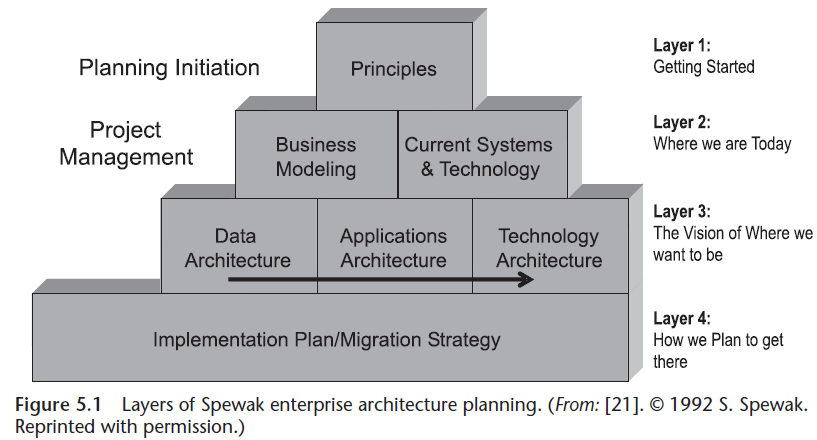 7
Federal Enterprise Architecture Framework & Enterprise Architecture Plan
The FEAF draws on the work by Dr. Steven Spewak  Called “Enterprise Architecture Planning”.

Provides guidance on the top two rows of the Zachman framework;
for the Planner and Owner. 

The FEAF makes the point that the EAP approach used by Spewak does not address design.
8
Enterprise Architecture Plan “layers”
Layer 1—Getting Started: 
Produce an EAP work plan & Stresses the management to commitment
Planning initiation covers decisions on;
Which methodology to use, 
who should be involved, 
what other support is required, 
and what toolset will be used.

Layer 2—Where We Are Today: 
A baseline for defining the architecture to be and the long-range migration plan.
Business Modeling is a compilation of a knowledge base about the business functions and the information used in supporting the various business processes.
Current Systems & Technology defines current application systems and supporting technology platforms.
9
Enterprise Architecture Plan “layers” (2)
Layer 3—The Vision of Where We Want to Be: 
Basic process flow: data, applications and technology architecture. 
Data Architecture: data needed to support the business. 
Applications Architecture: application needed to manage that data and support the business functions.
Technology Architecture: technology platforms needed to support the applications that manage the data and support the business functions.

Layer 4—HowWe Plan to Get There: 
Implementation Plan/Migration Strategy 
Defines the sequence for implementing applications, 
layout a schedule & cost/benefit analysis
10
FEAF redefines the Zachman framework
The FEAF was initially developed based on the first three Zachman interrogatives.

FEAF is mapped to the first three columns of Zachman framework (What, How, and Where) as follows:

Data Architecture is mapped to column 1 (What);
Applications Architecture is mapped to column 2 (How);
Technology Architecture is mapped to column 3 (Where).
11
FEAF compose five basic models
The use and observance of these models is vital for Office of Management and Budget (OMB) approval for resources.
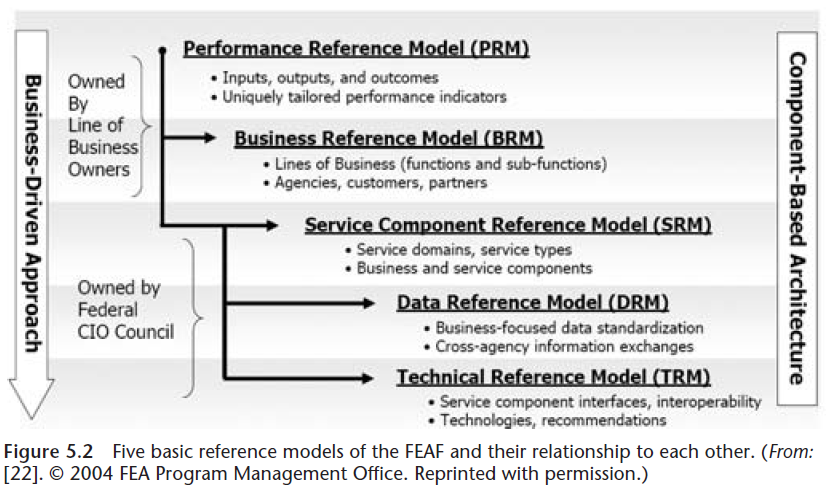 12
Hierarchical relationship between five models
Performance Reference Model (PRM):

Framework for performance measurement
Provides common application measures throughout enterprise.

Allows to better manage the business at a strategic level while providing a means for gauging progress toward the target FEA.

Version 1.0 was issued in September 2003

https://www.techopedia.com/definition/24247/performance-reference-model-prm
13
Hierarchical relationship b/w five models (2)
Business Reference Model (BRM): 
A function-driven framework
Describing the business operations of the enterprise
Organizational view, thereby promoting intra- and inter-agency collaboration.
BRM, Version 2.1 had been published.

Service Component Reference Model (SRM): 
Business driven and is a functional framework
Classifies service components and describes how they support business and performance objectives.
Service areas that provide a foundation for reuse of applications, application capabilities, components, and business services.
Version 1.0 was completed in June 2003.
14
Hierarchical relationship b/w five models (3)
Technical Reference Model (TRM), 
which Version 1.0 is now available,

TRM  was Created to:
A model to join enterprise Technical Reference Model and existing e-guidance.
Focus technology standards, specifications, and recommendations on the Internet and related approaches.
Focus on the secure delivery and construction of service components and their interfaces.
15
Hierarchical relationship b/w five models (4)
Data Reference Model (DRM):
Released October 20, 2004. 

It describes, an aggregate level, the data and information that support program and business line operations.
The DRM states that:
“the starting point from which data architects should develop modeling standards and concepts.” 

Ensure that technology is business driven and the emphasis is on standardizing the business functions.
16
FEAF Summary
The FEAF is a good example of an enterprise approach:
Used to decrease the overall size of the IT & associated huge costs within enterprise. 
Rationalize their information technology infrastructures across the various lines of business, services, and/or programs.
The FEAF report concludes with a discussion of 
returns, 
risks, 
and costs of enterprise architecture.
Provides guidance on how to plan and manage a EA but it is inadequate if used as the sole source for EA guidance, because it does not provide any assistance with methods for defining the various artifacts or models (Who, When, Why).
17